快樂E學院
快樂e學院http://std.ilc.edu.tw
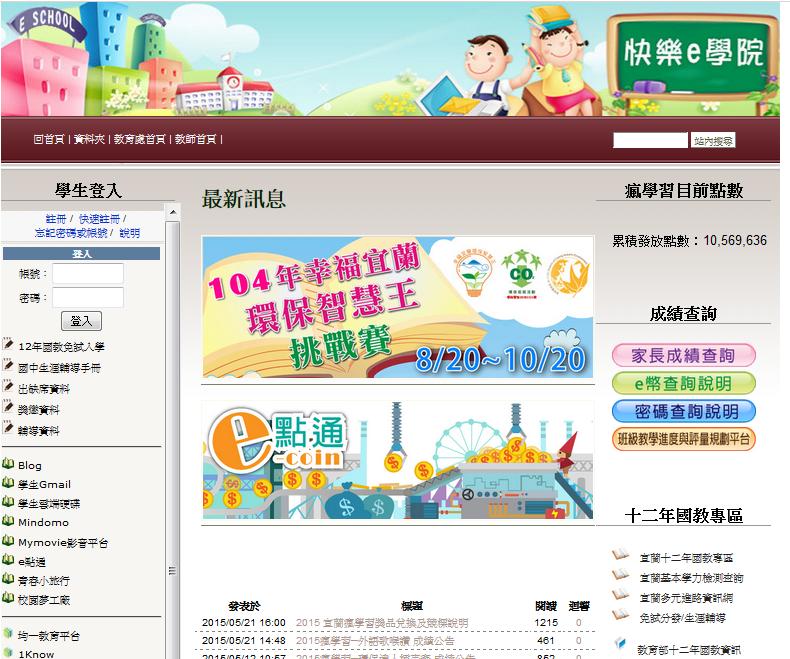 2
快樂e學院
快樂E學院是與宜蘭縣國中小學生數位學習息息相關的網站，內含許多重要的資訊。
3
學生登入
有關於學生帳號密碼的註冊與相關事項的處理說明。
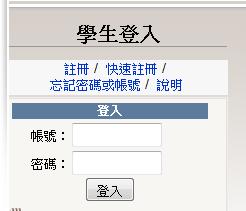 4
最新訊息
宣布比賽與重要活動訊息。
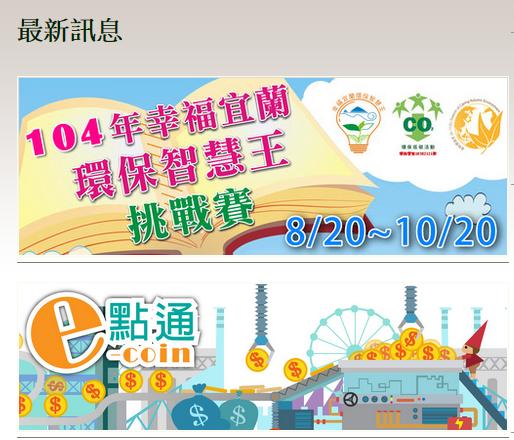 5
訊息公告
發布與學生相關的訊息。
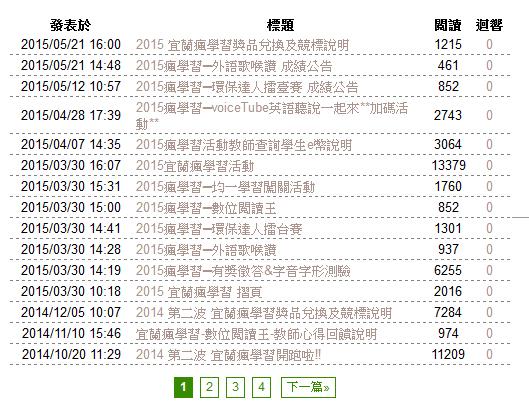 6
成績查詢
查詢與學生相關的資訊，例如：e幣查詢說明等。
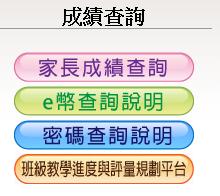 7
重要網站連結
常用的學習相關網站。
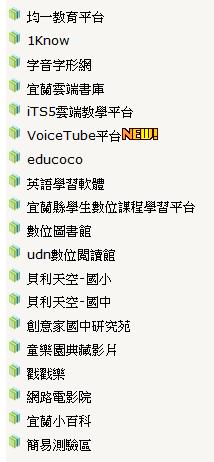 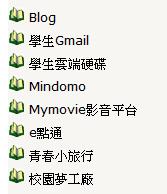 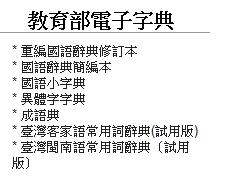 8
其他重要議題專區
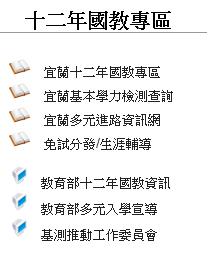 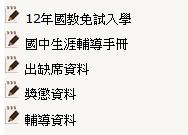 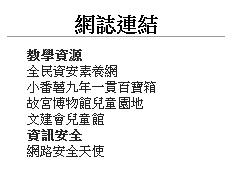 9